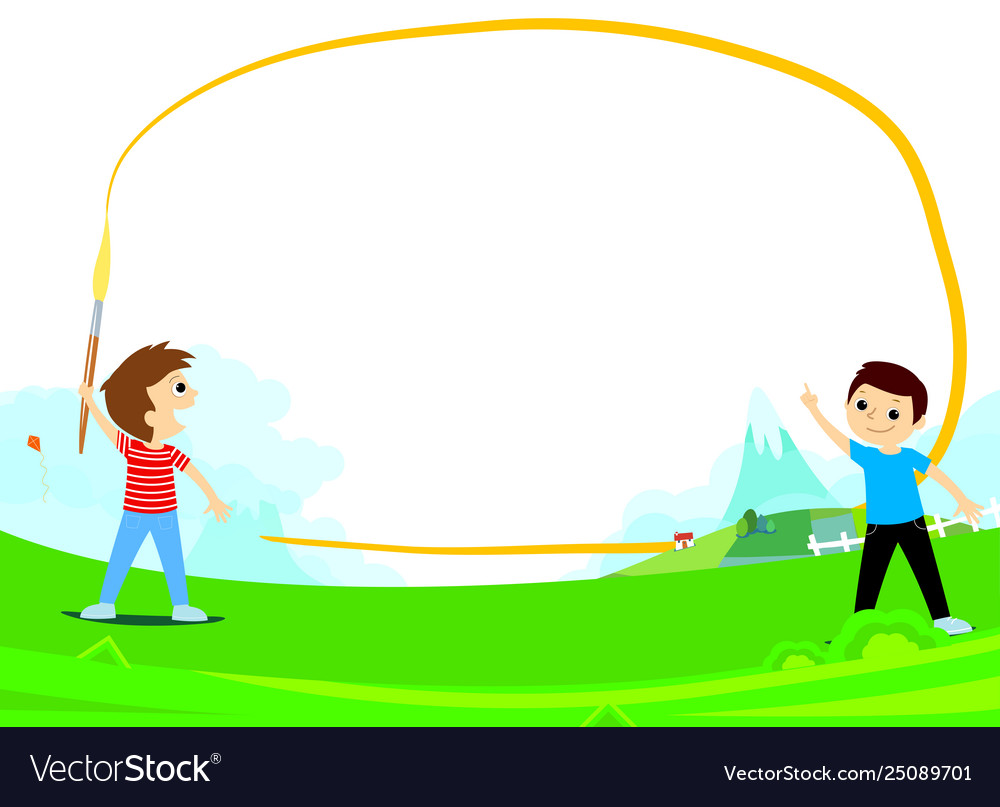 Luyện từ và câu
Mở rộng vốn từ Nghề nghiệp
( tiếp theo)
Trang143
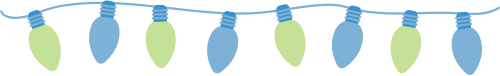 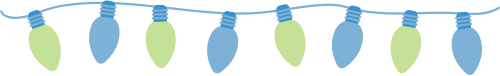 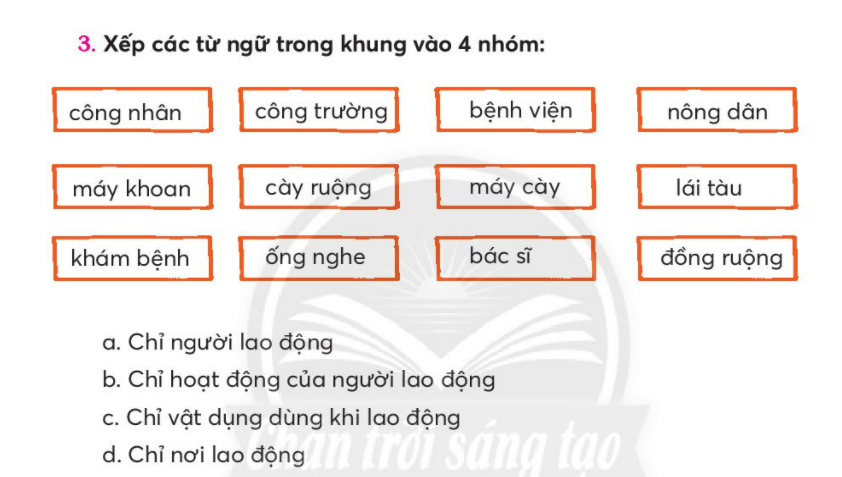 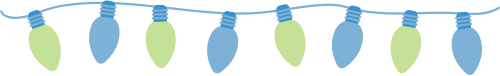 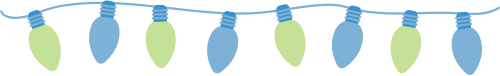 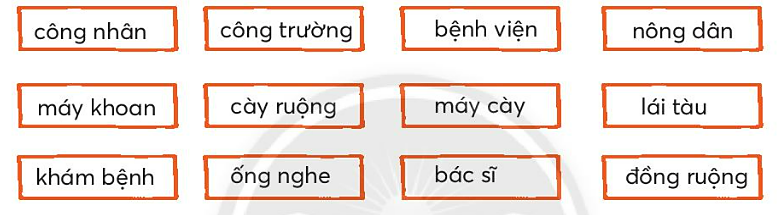 bác sĩ
công nhân,
nông nhân,
cày ruộng,
lái tàu,
khám bệnh
máy cày,
ống nghe
máy khoan,
công trường,
bệnh viện,
đồng ruộng
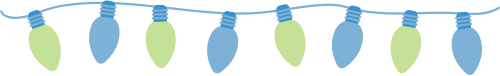 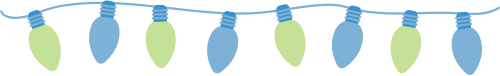 Từ ngữ khác:
giáo viên
lao công,
Chỉ người lao động:
giảng bài
quét rác,
Chỉ hoạt động của  người lao động:
Chỉ vật dụng dùng trong lao động:
phấn
chổi,
Nơi lao động:
đường phố,
trường học
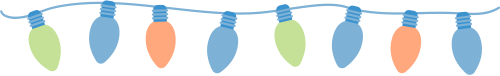 4.
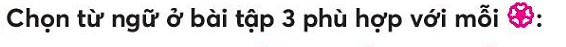 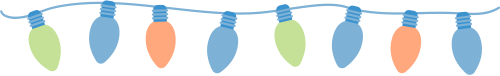 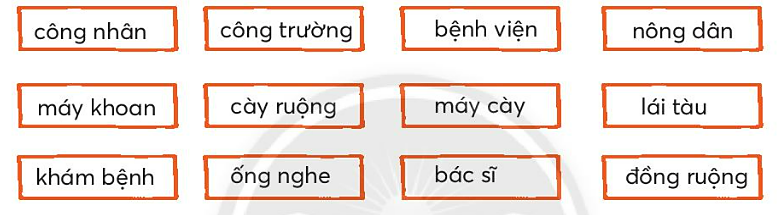 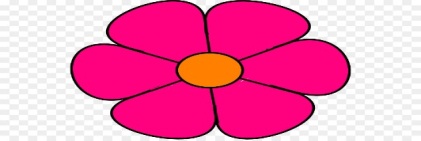 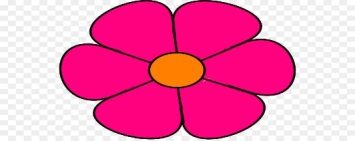 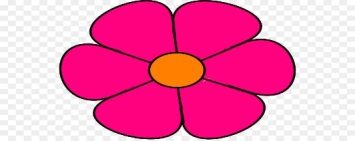 a. Ngoài đồng, bác nông dân đang cày ruộng. Chiếc máy cày như một con bọ ngựa khổng lồ đang chăm chỉ làm việc.
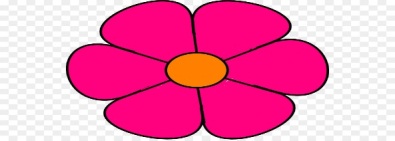 b.Đêm ấy, bé Vân sốt cao phải vào bệnh viện. Em lo lắng nhìn ông bác sĩ già đeo kính trắng, cổ đeo cái ống nghe như chiếc vòng bạc. Khi khám bệnh cho Vân, đôi mày ông cứ nhíu lại như nghĩ ngợi điều gì. Cuối cùng, đôi mắt ông sáng lên làm mẹ và Vân thấy nhẹ cả người: “Cháu bị cảm thôi! Chị cứ yên tâm!”
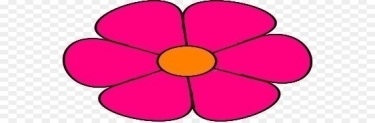 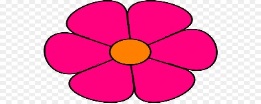 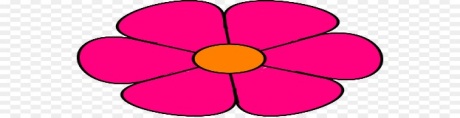 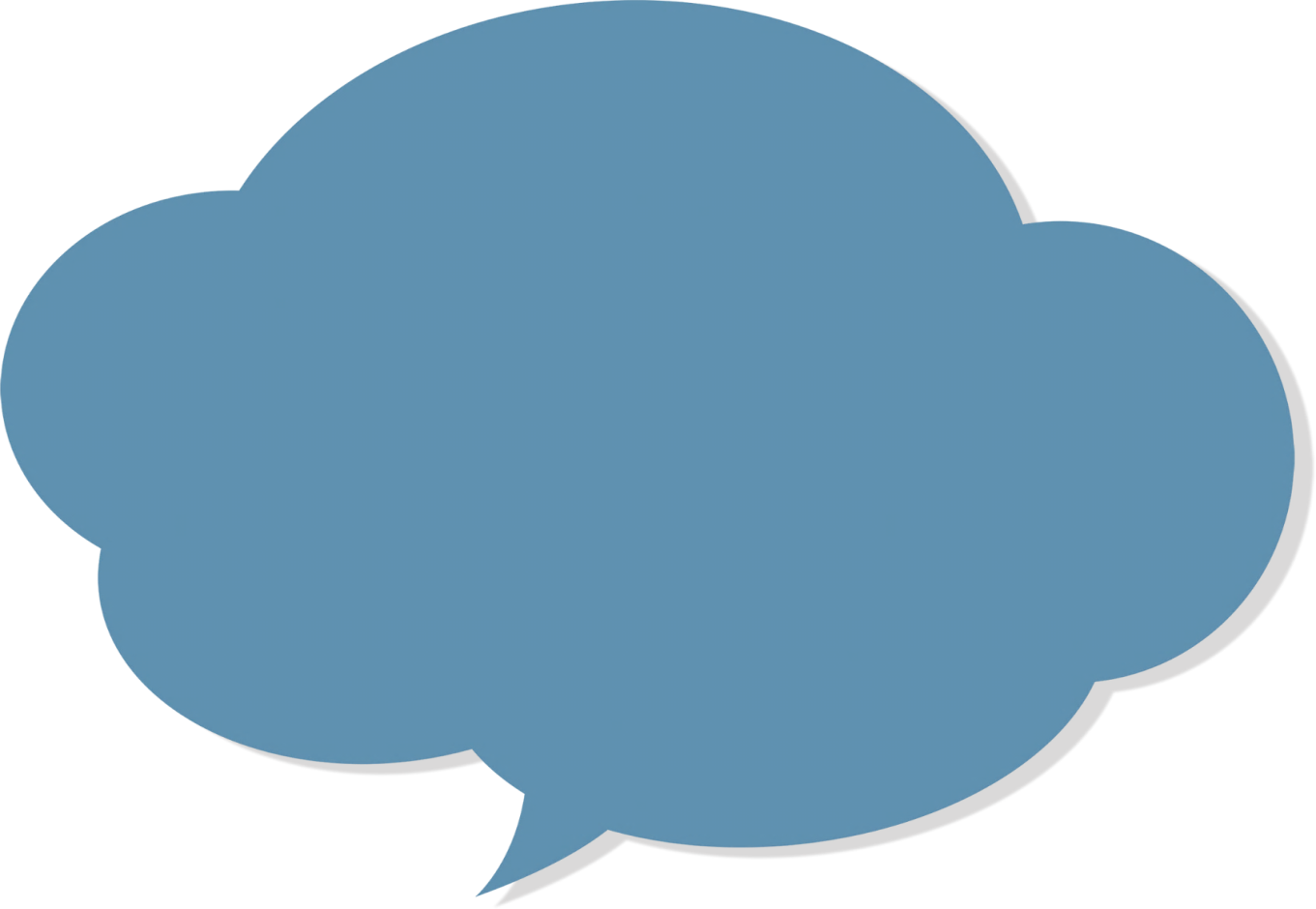 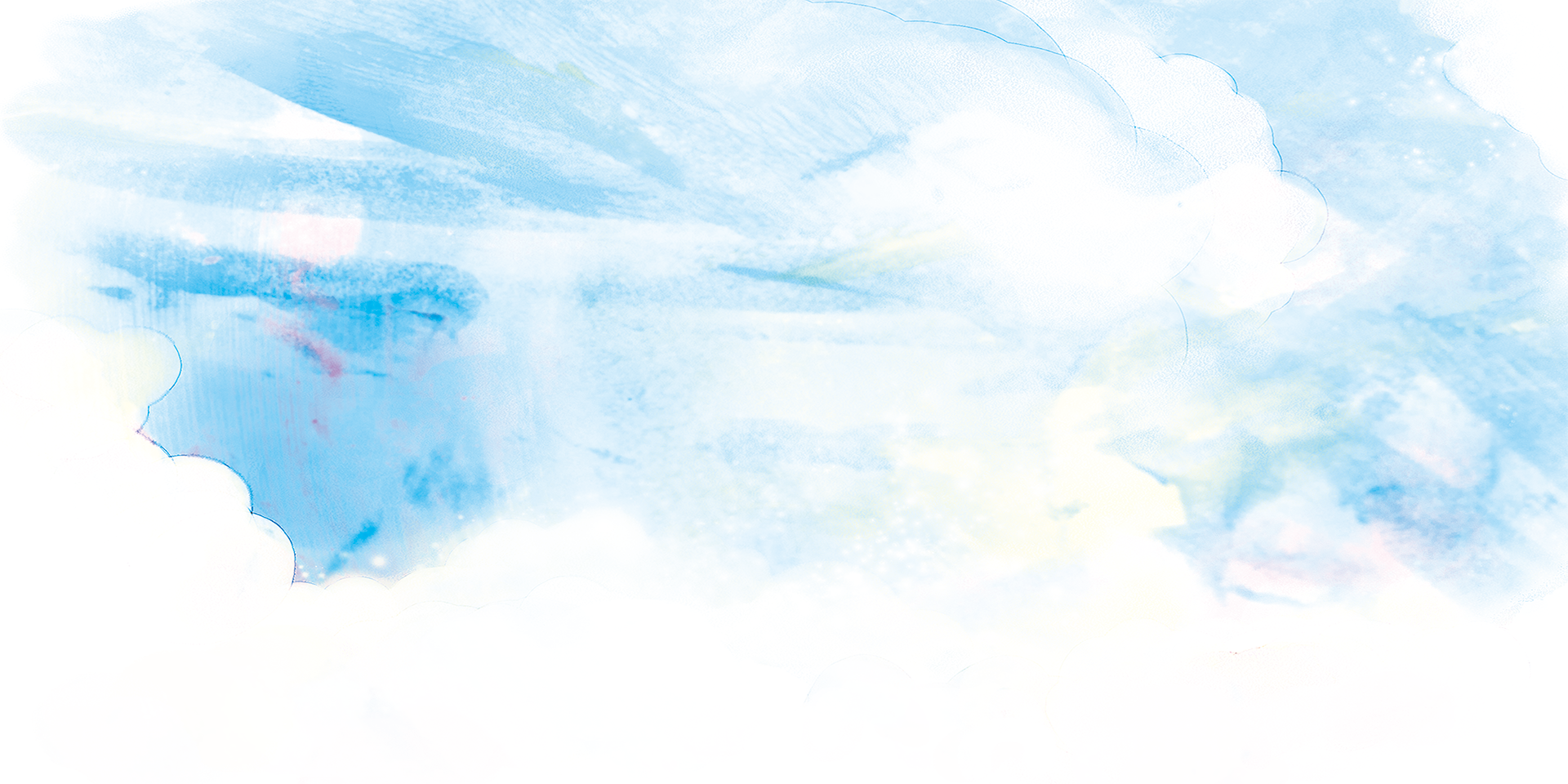 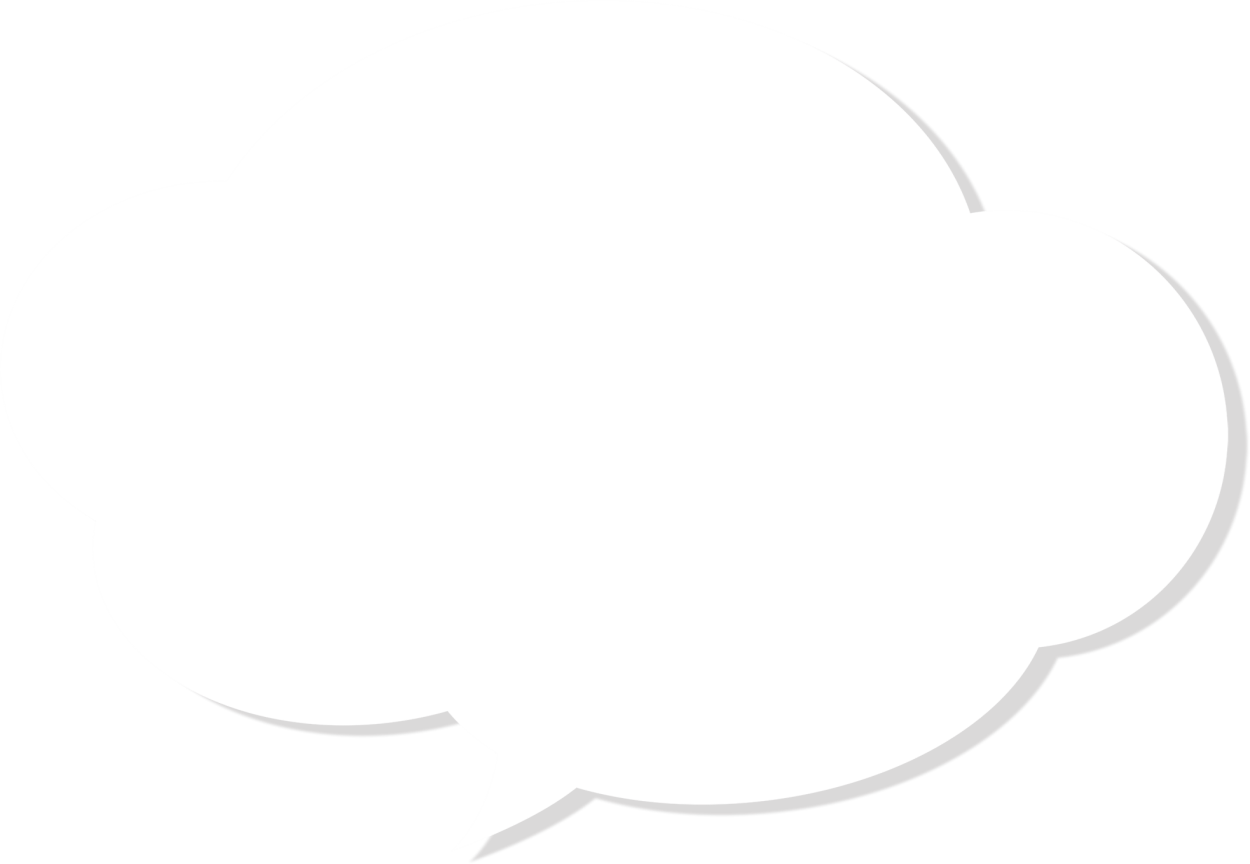 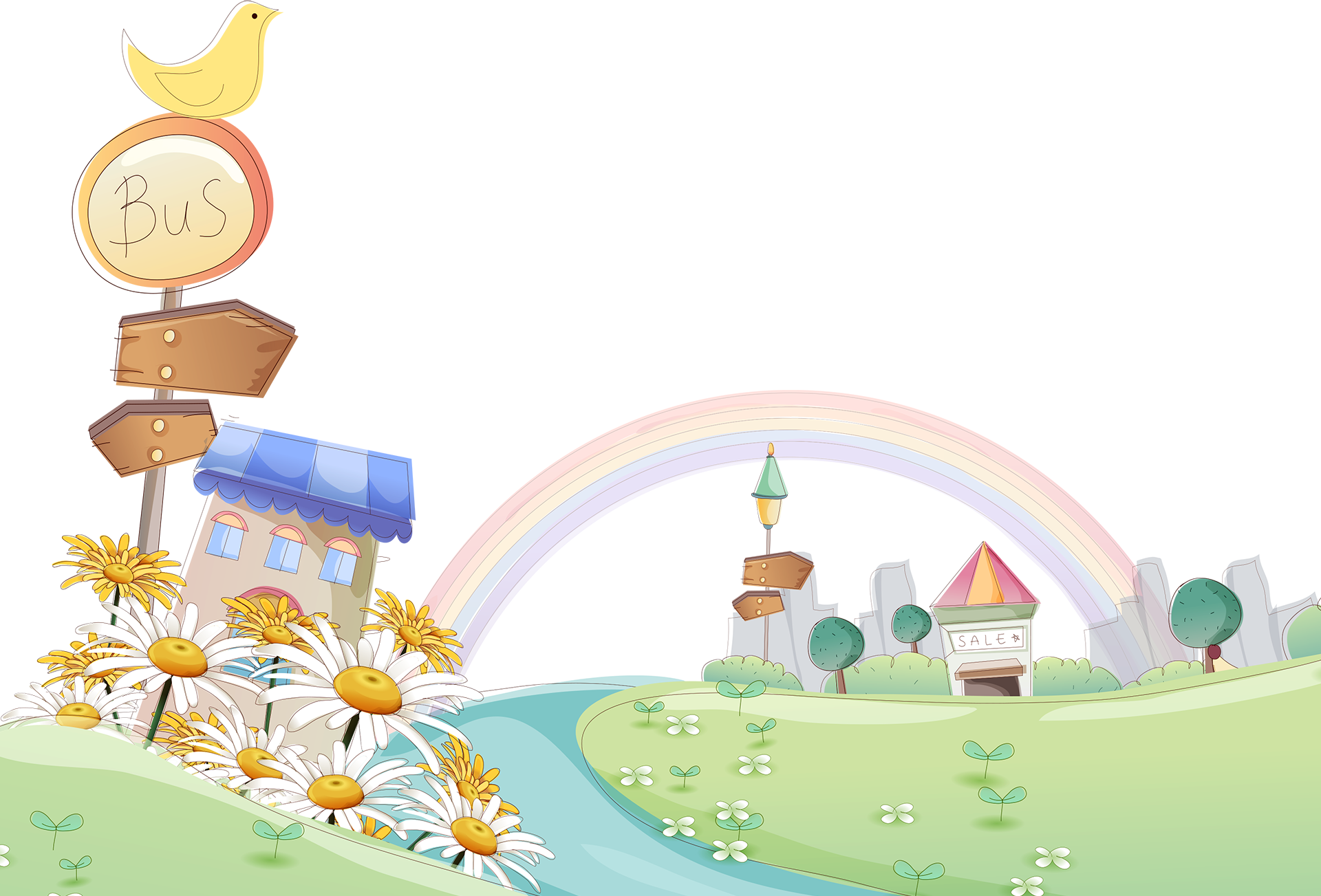 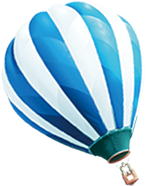 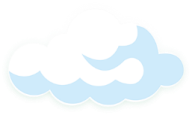 Chaøo taïm bieät 
caùc con
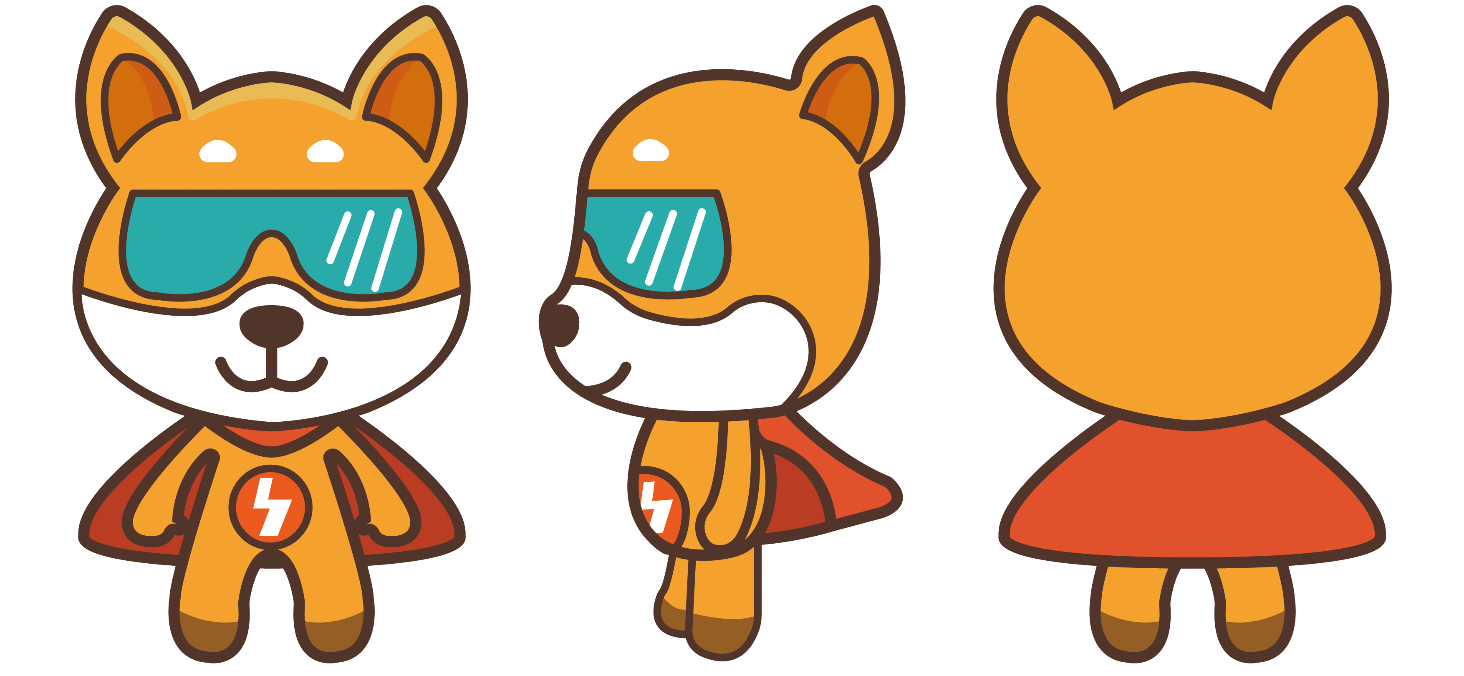